DIMENSIONS OF BUSINESS  ENVIRONMENT
BY: DR. RITU CHANDNA
ASSOCIATE PROFESSOR IN COMMERCE
SMS KHALSA LABANA GIRLS COLLEGE, BARARA
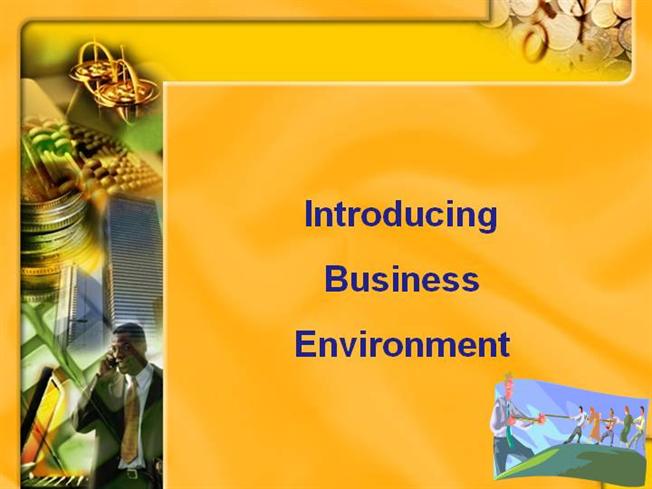 BUSINESS ENVIRONMENT IS THE SUM TOTAL OF ALL EXTERNAL AND INTERNAL FACTORS THAT INFLUENCE A BUSINESS. KEEP IN MIND THAT EXTERNAL FACTORS & INTERNAL FACTORS CAN INFLUENCE EACH OTHER AND WORK TOGETHER TO AFFECT A BUSINESS.
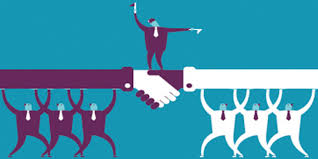 BUSINESS ENVIRONMENT IS A DIRECT RELATIONSHIP BETWEEN SUCCESSFUL MANAGEMET  AND THE INFLUENCE  AND IMPACT OF ENVIRONMENTAL CHANGE
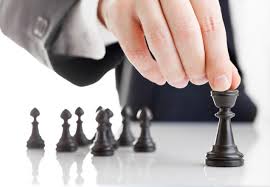 FACTORS AFFECTING BUSINESS ENVIRONMENT
FORCES  WHICH AFFECT A ORGANIZATION’S FIRM OR BEHAVIOUR.

EXAMPLES ARE LIKE PERSONEL, FINANCE,MARKETING, PRODUCTION, OPERATIONAL RESEARCH & SO ON
EXTERNAL BUSINESS ENVIROMENT IS  A SET OF POLITICAL . ECONOMIC , SOCIAL AND TECHNOLOGICAL (PEST) FORCES THAT ARE LARGELY OUTSIDE THE INFLUENCE OF A BUSINESS, AND THAT CAN HAVE POSITIVE AND NEGATIVE IMPACT
INTERNAL BUSINESS ENVIRONMENT –
5 M’S OF MANAGEMENT
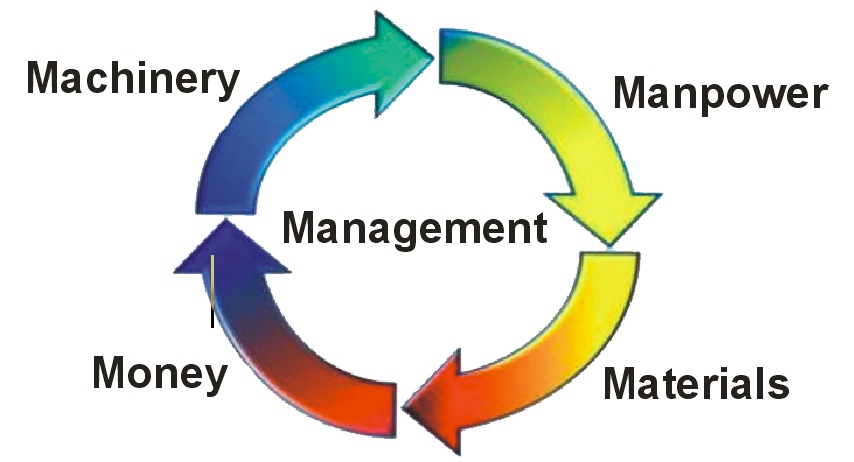 EXTERNAL BUSINESS ENVIRONMENT
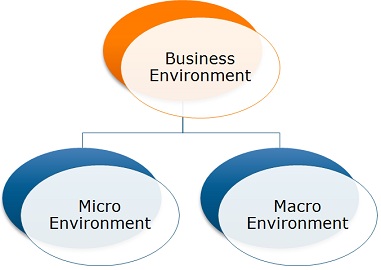 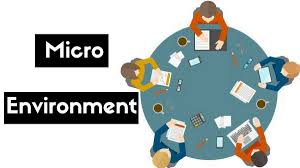 MICRO ENVIRONMENT IS THE ENVIRONMENT THAT AN ORGANIZATION CAN INFLUENCE. IT MAY NOT BE ABLE TO CORRECT ALL FLAWS IN THE MICROENVIRONMENT, BUT IT HAS A MUCH BETTER CONTROL OVER THE MACRO ENVIRONMENT.
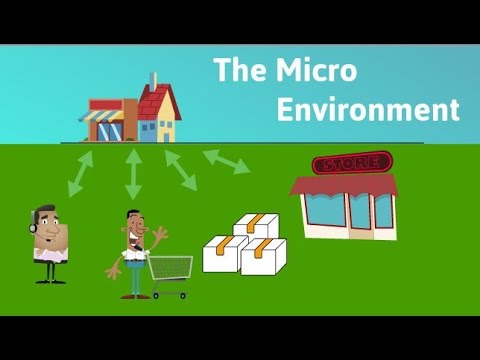 FACTORS INFLUENCING MICRO ENVIRONMENT
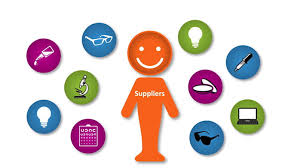 1. SUPPLIERS
SUPPLIERS  SUPPLY RAW MATERIALS AND OTHER COMPONENTS (INPUTS)
IMPORTANCE  RELIABLE SUPPLY – CONTINUOUS SUPPLY FOR SMOOTH FUNCTIONING.
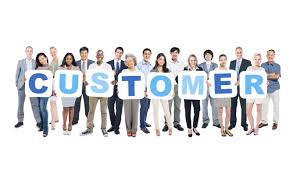 CUSTOMERS
(CATEGORIES)
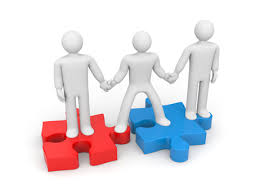 MARKET INTERMEDIARIES
MIDDLEMEN
 PHYSICAL DISTRIBUTION FIRMS : (WAREHOUSES AND TRANSPORT FIRMS)
 MARKETING SERVICE AGENCIES (ADVERTISING AGENCIES, MARKET RESEARCH FIRMS, MEDIA FIRMS, CONSULTING FIRMS)
 FINANCIAL INTERMEDIARIES
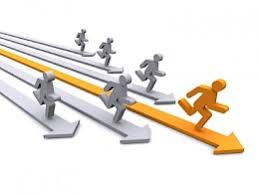 COMPETITORS
THREAT OF ENTRY OF NEW FIRMS
 POWER OF BUYERS
 POWER OF SUPPLIERS
 POWER OF SUBSTITUTES
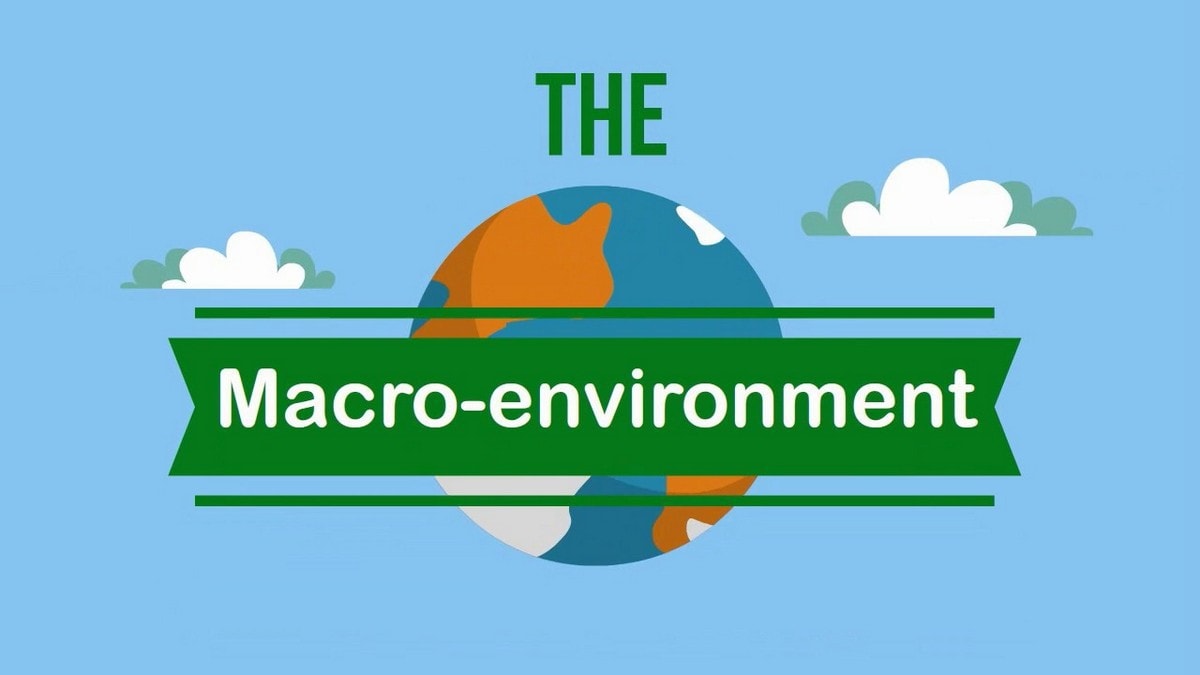 MACRO ENVIRONMENT ARE MAJOR EXTERNAL AND UNCONTROLLABLE FACTORS THAT INFLUENCE AN ORGANIZATION’S DECISION MAKING, AND AFFECT ITS PERFORMANCE AND STARTEGIES
FACTORS INFLUENCING MACRO ENVIRONMENT
MACRO ENVIRONMENT
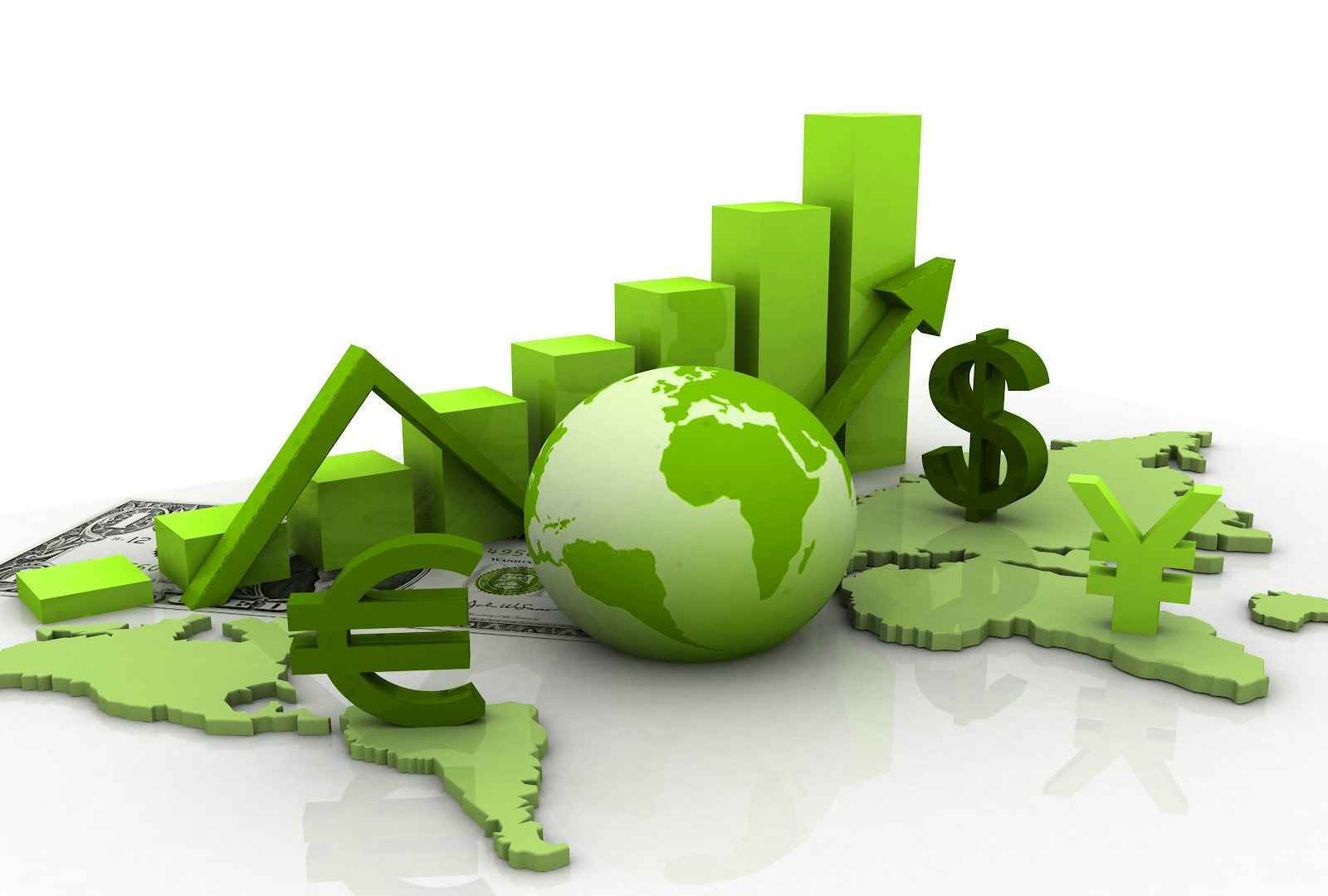 ECONOMIC ENVIRONMENT
ECONOMIC CONDITIONS
ECONOMIC POLICIES
OTHER ECONOMIC FACTORS
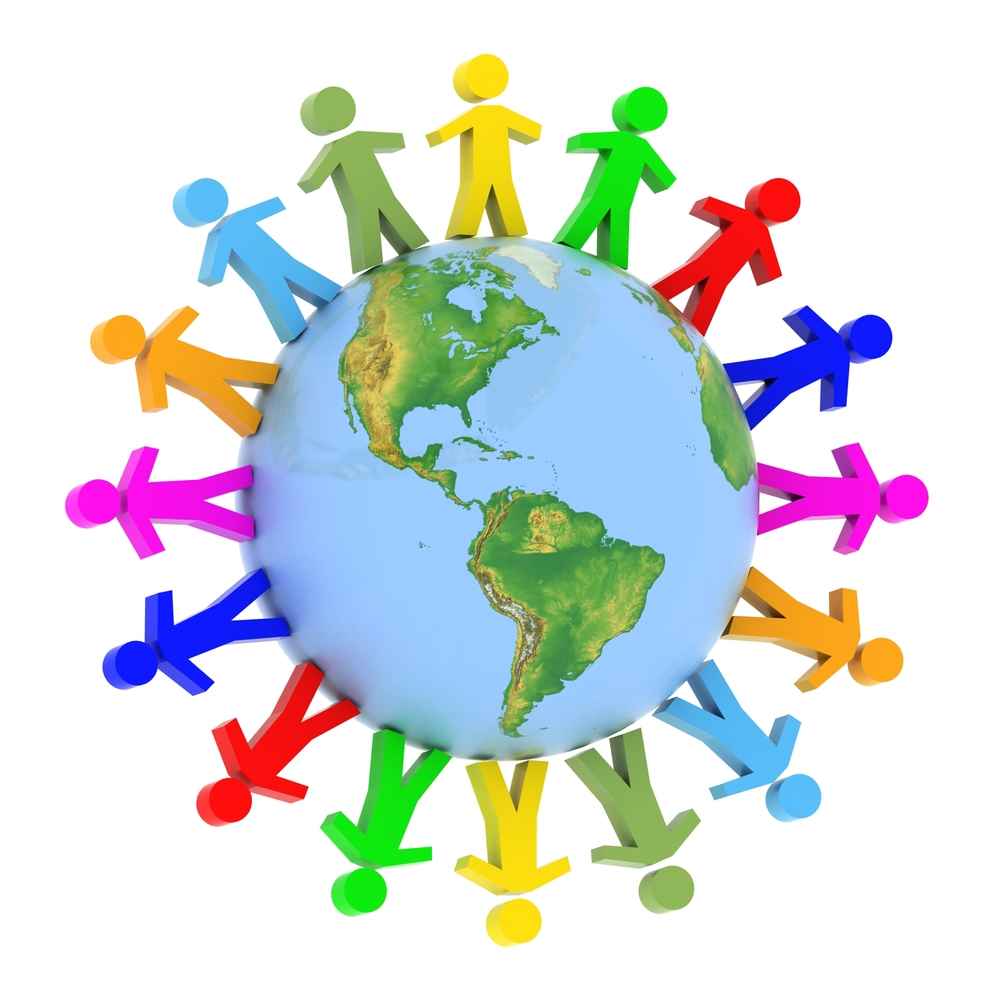 SOCIAL ENVIRONMENT
SOCIAL FORCES LIKE ATTITUDE OF PEOPLE TO WORK
FAMILY SYSTEM
CASTE SYSTEM
RELIGION, EDUCATION
URBANISATION
CUSTOMS & TRADITIONS
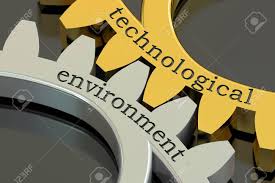 TECHNOLOGICAL ENVIRONMENT
TECHNOLOGY IS ABOUT APPLICATION OF TOOLS, METHODS AND TECHNIQUES TO IMPROVE PRODUCTION AND PROCESSES. TECHNOLOGY IS LIFE FOR GROWTH AND COMPETITIVENESS OF BUSINESS
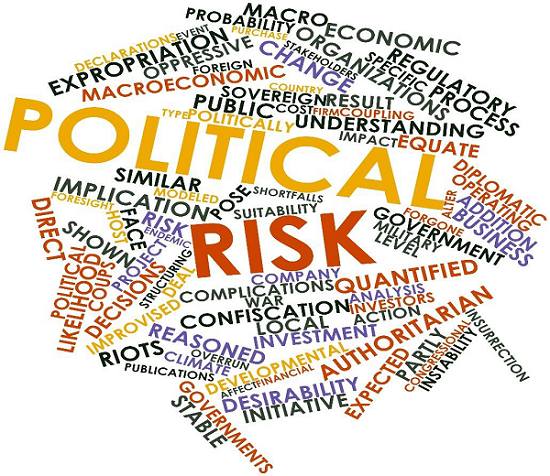 POLITICAL ENVIRONMENT
POLITICAL IDEOLOGY OF GOVERNMENT
POLITICAL STABILITY IN COUNTRY
RELATIONS OF OUR NATION WITH OTHER COUNTRIES
WELFARE ACTIVITIES OF GOVERNMENT
CENTRE-STATE RELATIONSHIP
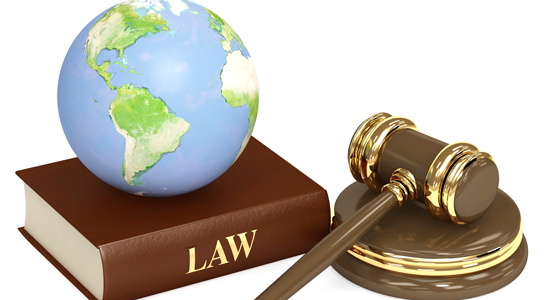 LEGAL ENVIRONMENT
LEGAL ENVIRONMENT HAS A PERMANENT AND LASTING IMPACT IN SHAPING BUSINESS. THER ARE FEW LEGAL FACTORS SUCH AS CO-ACT 1956, IDRA 1951, FEMA, EXIM POLICY, FACTORIES ACT 1948, TRADE UNION ACT 1926.
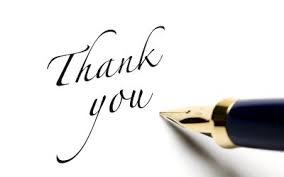